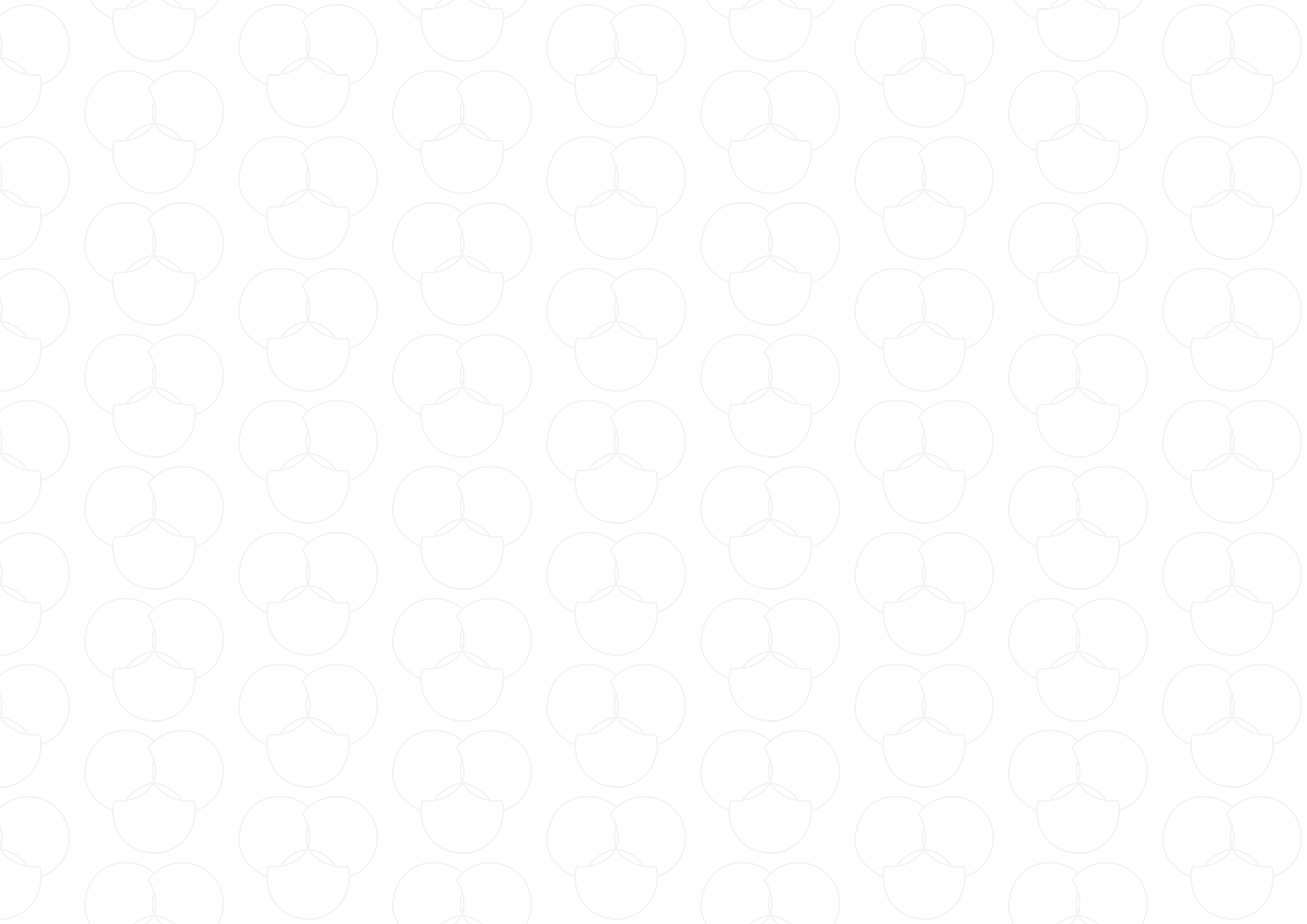 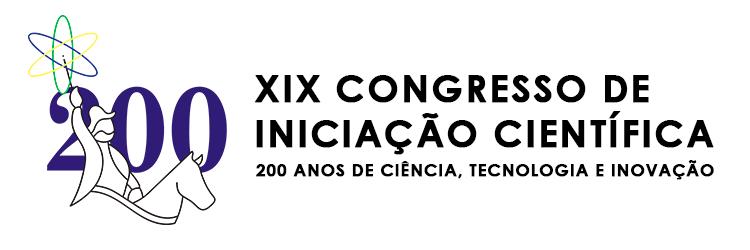 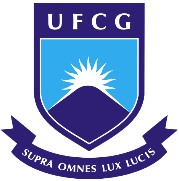 TÍTULO
Nome do estudante
Nome do orientador
ID do PROJETO
Data e hora da apresentação
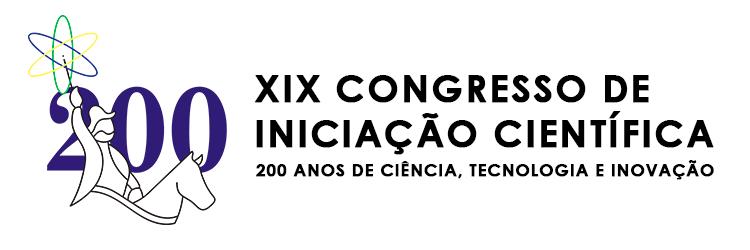 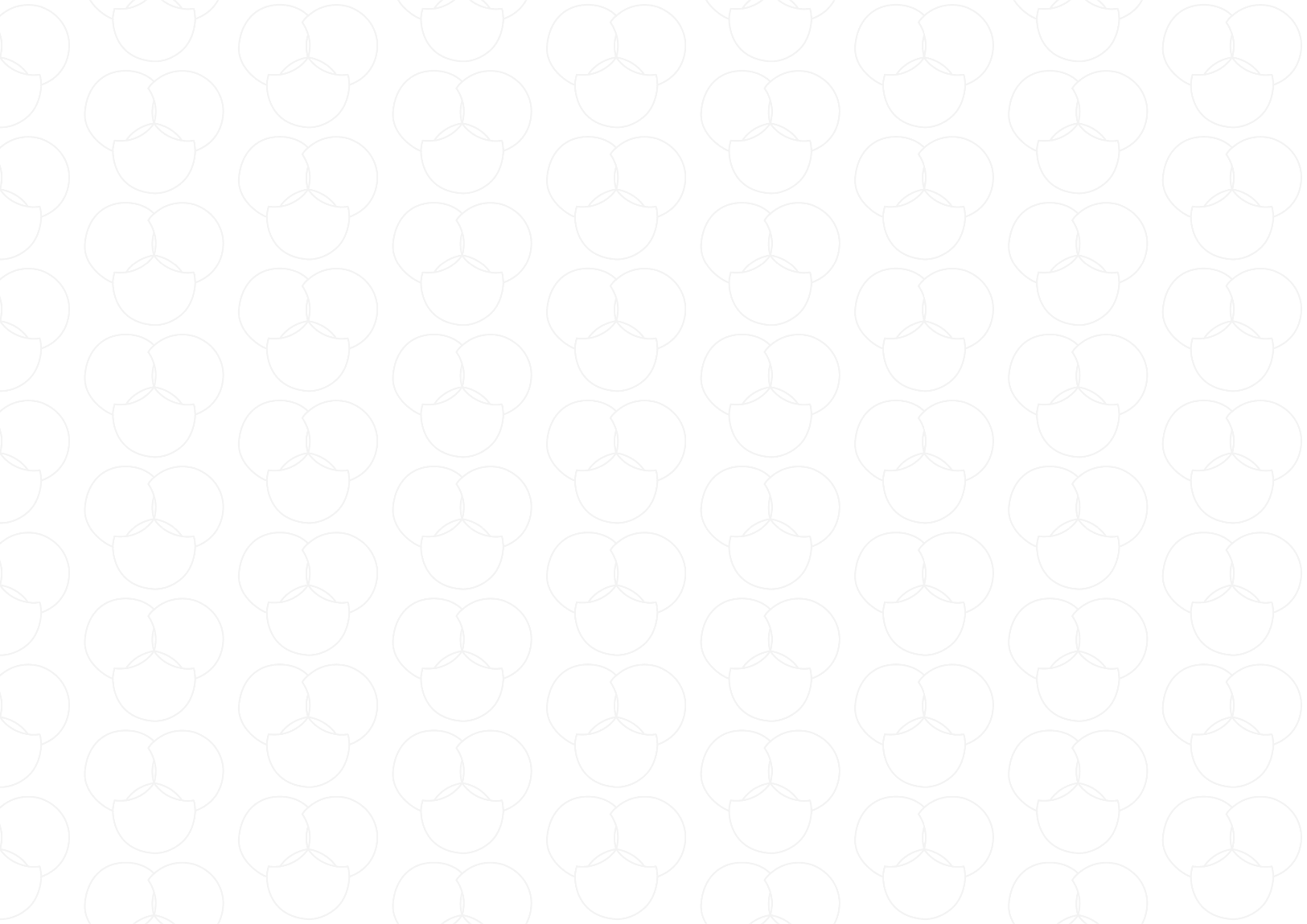 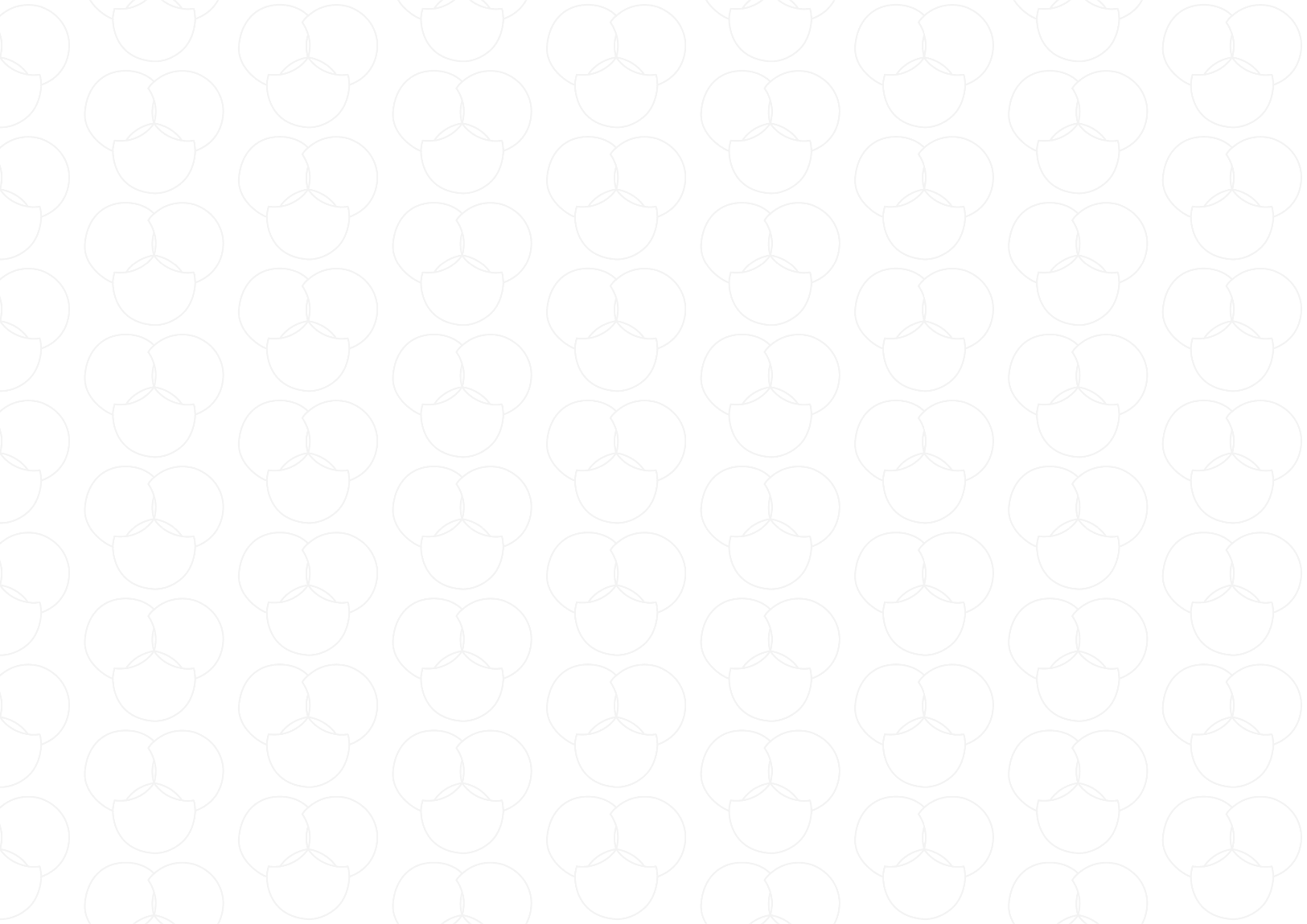 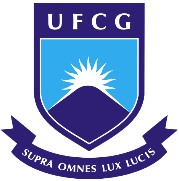 XIX Congresso de Iniciação Científica da UFCG
Introdução
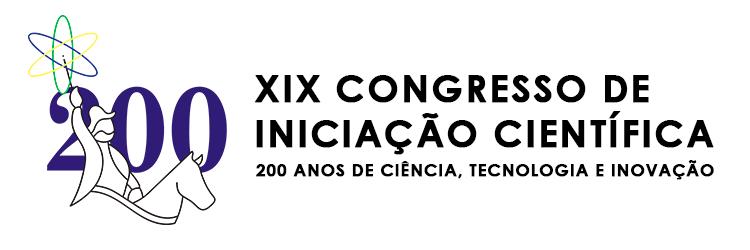 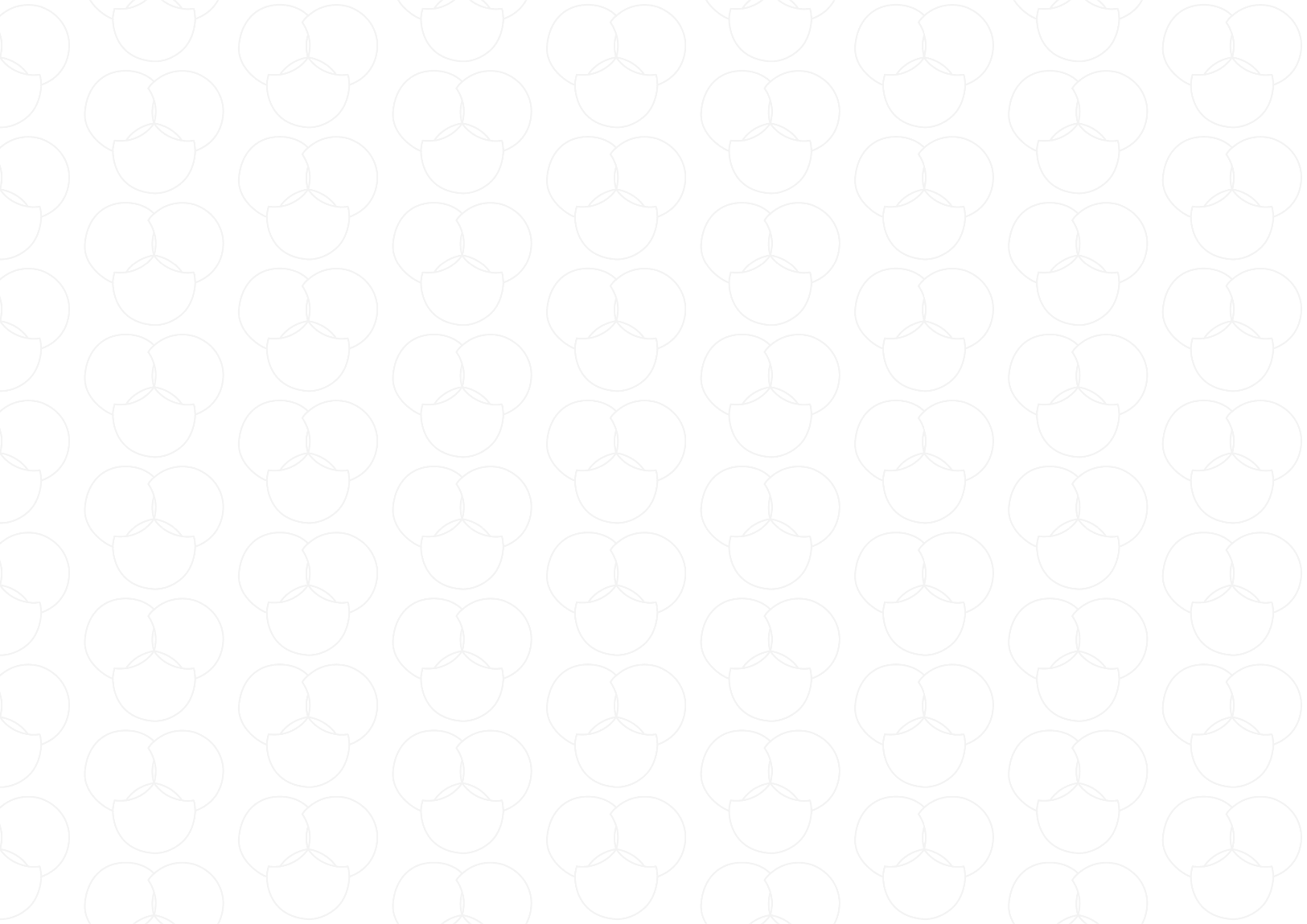 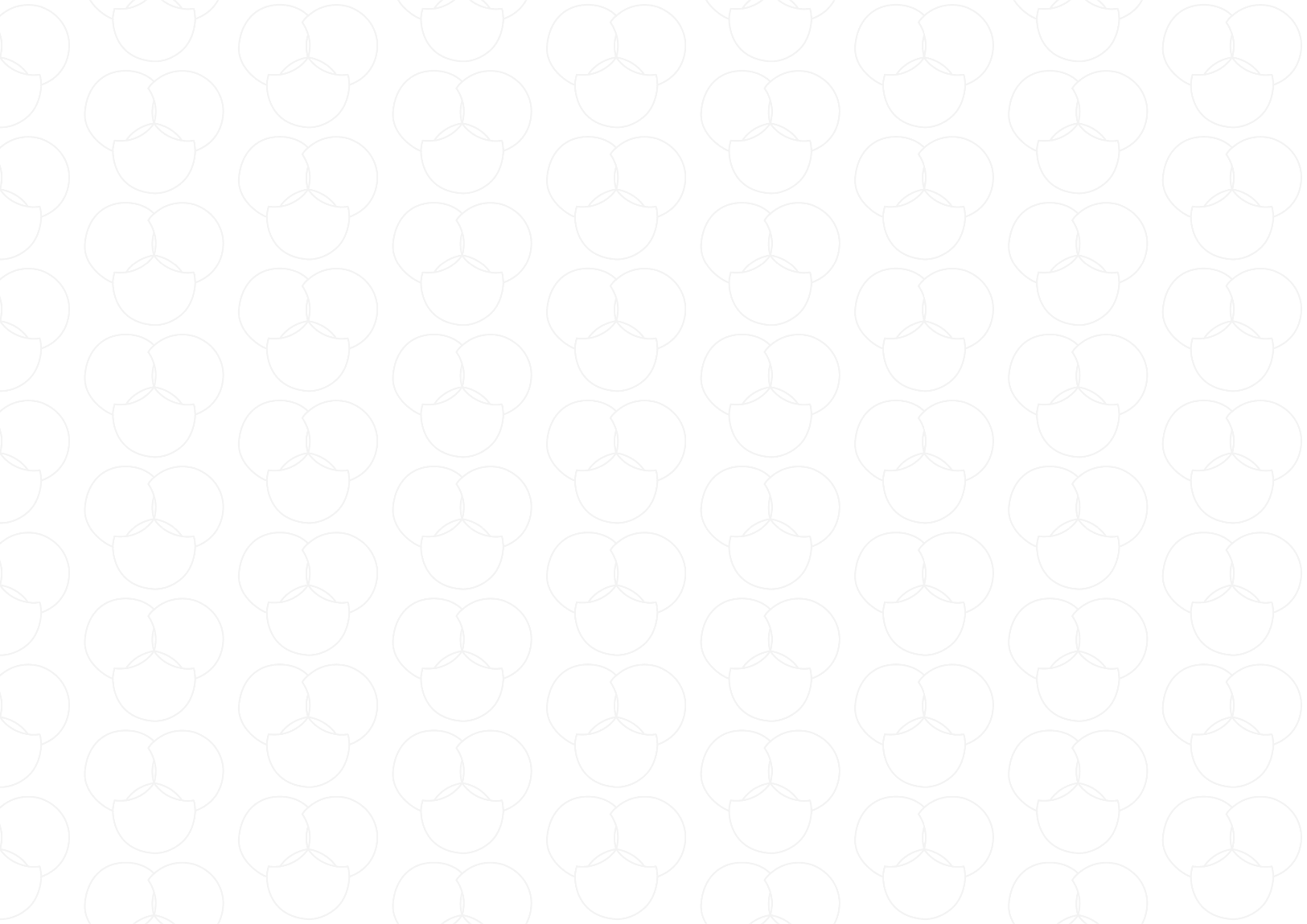 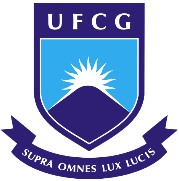 XIX Congresso de Iniciação Científica da UFCG
Objetivo
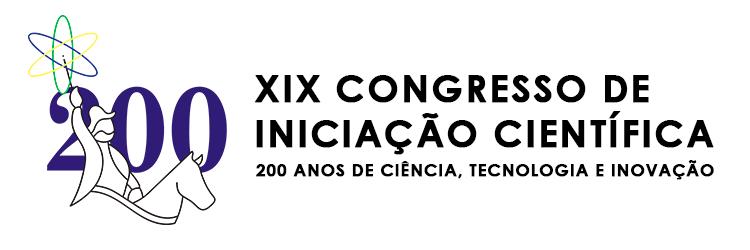 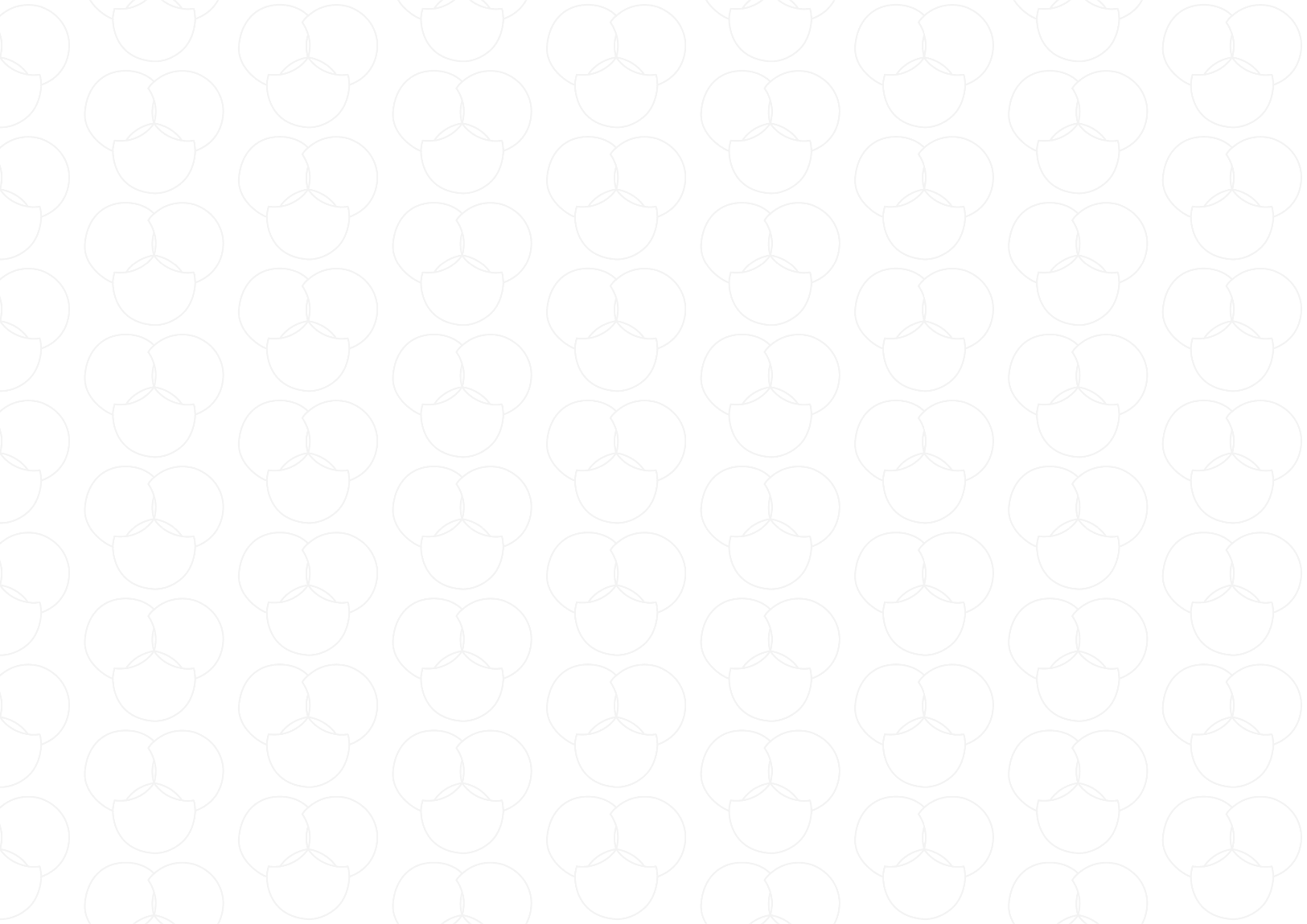 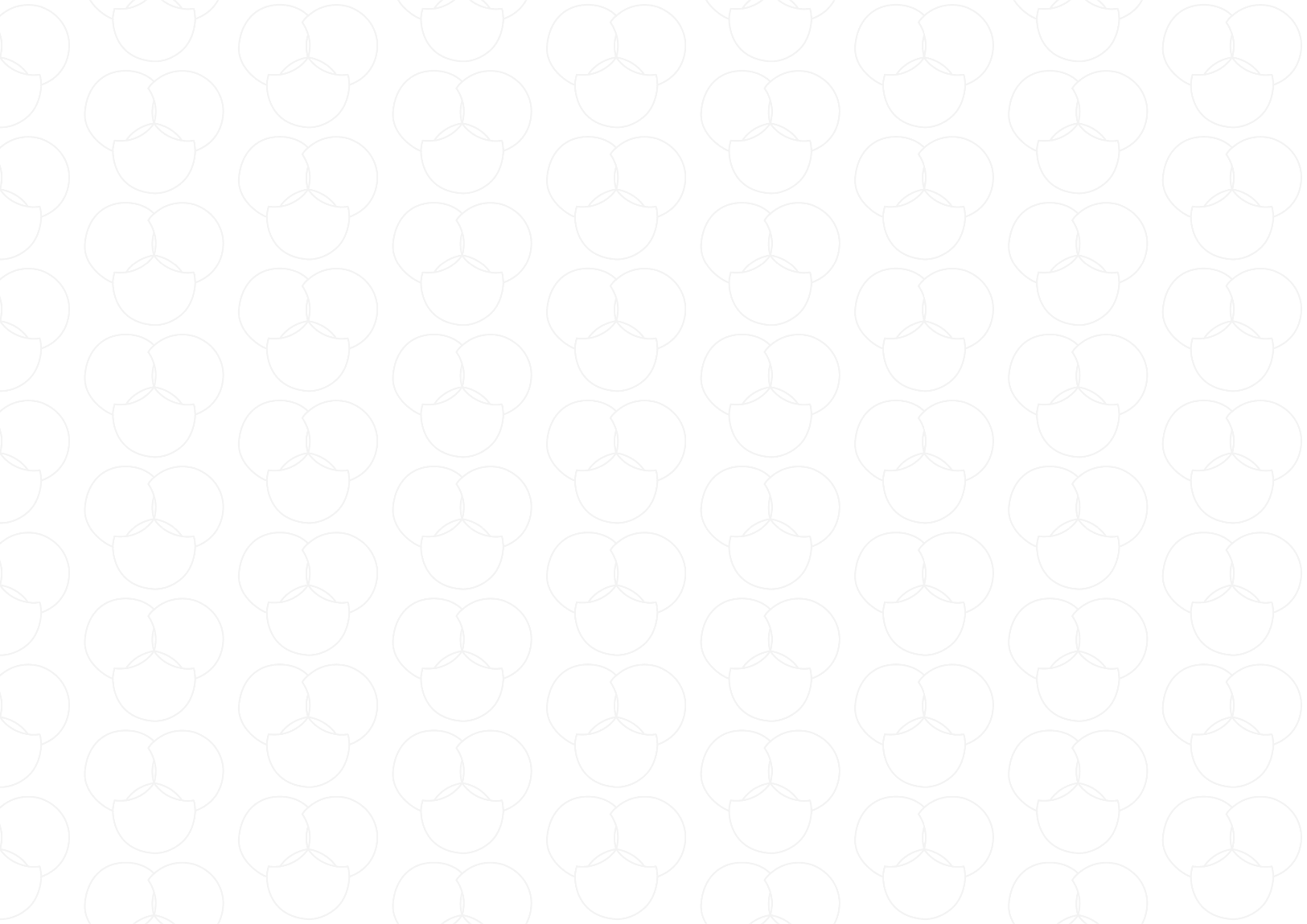 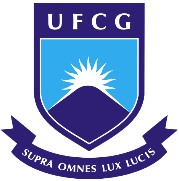 XIX Congresso de Iniciação Científica da UFCG
Materiais e Métodos
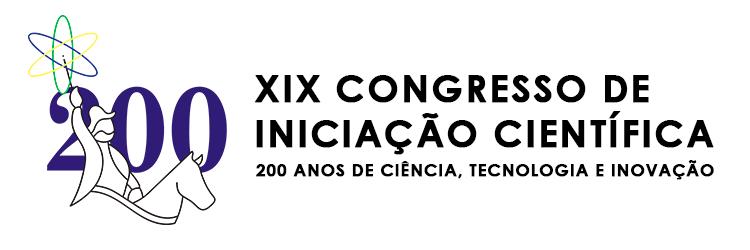 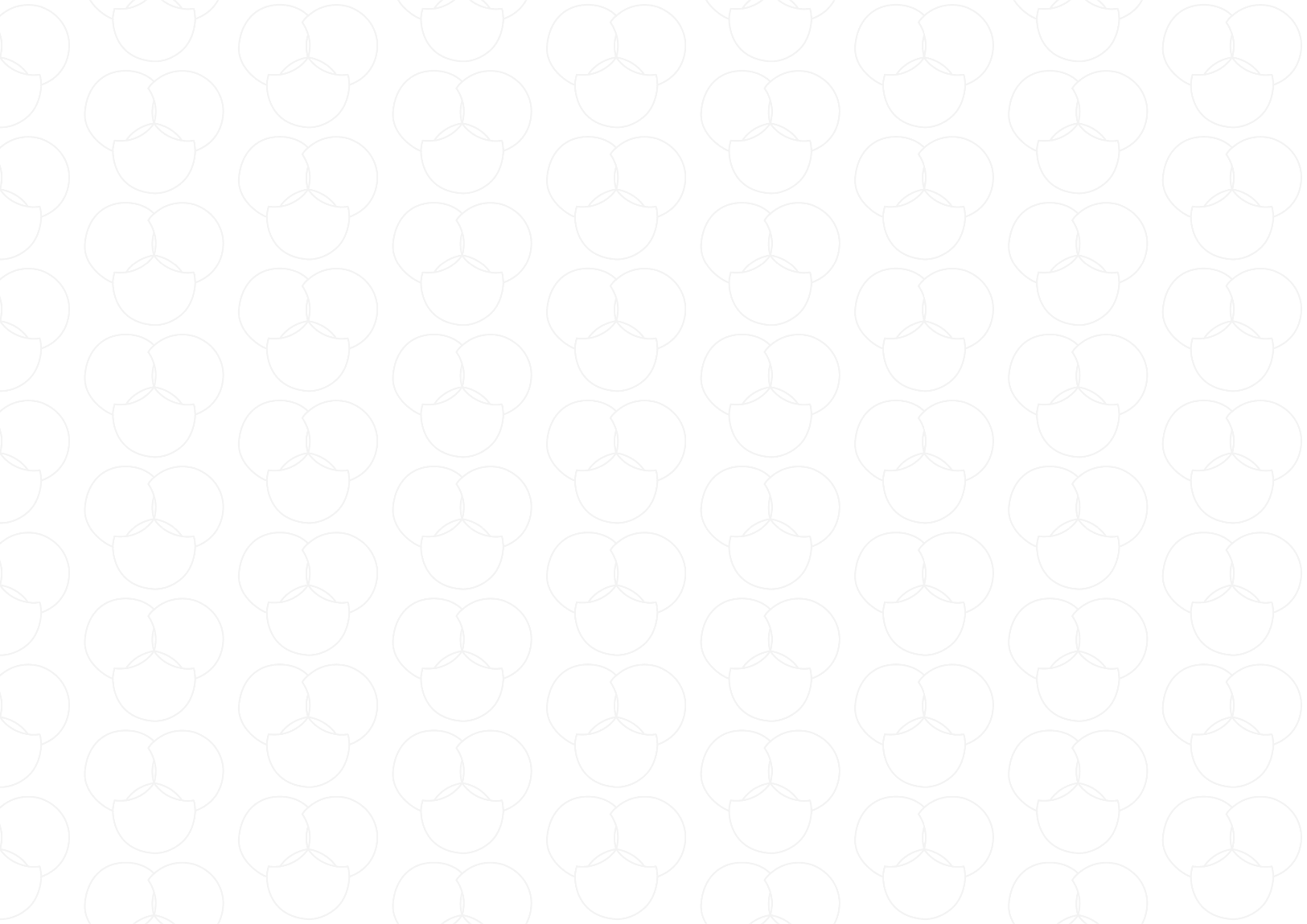 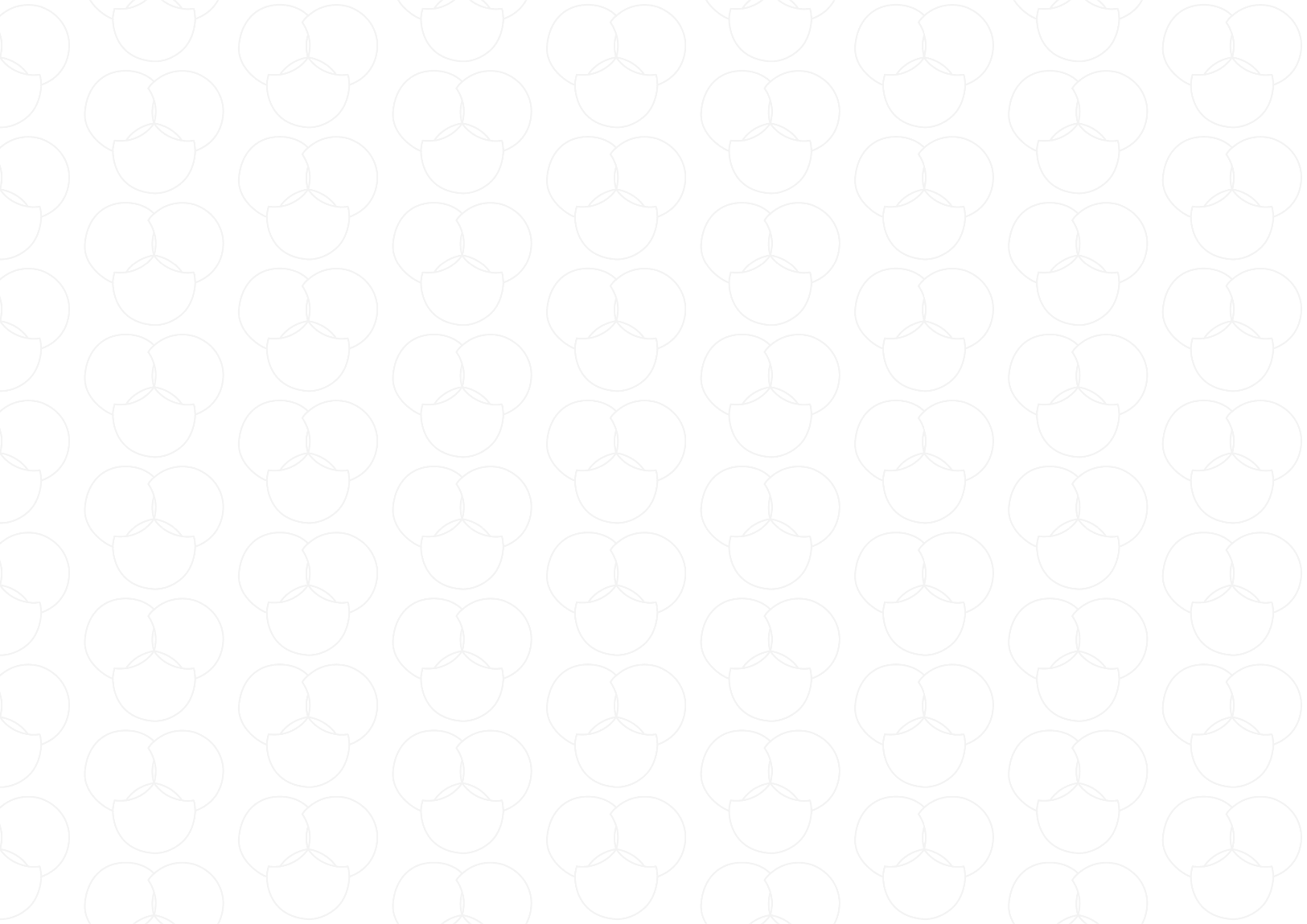 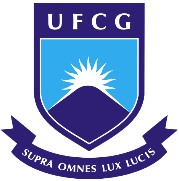 XIX Congresso de Iniciação Científica da UFCG
Resultados
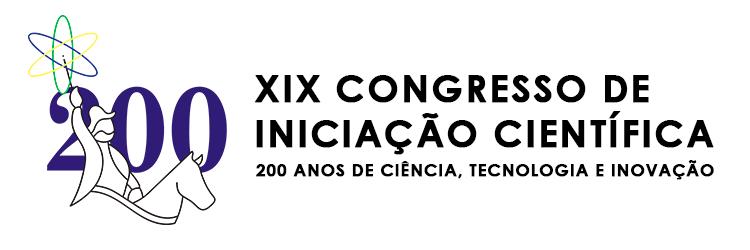 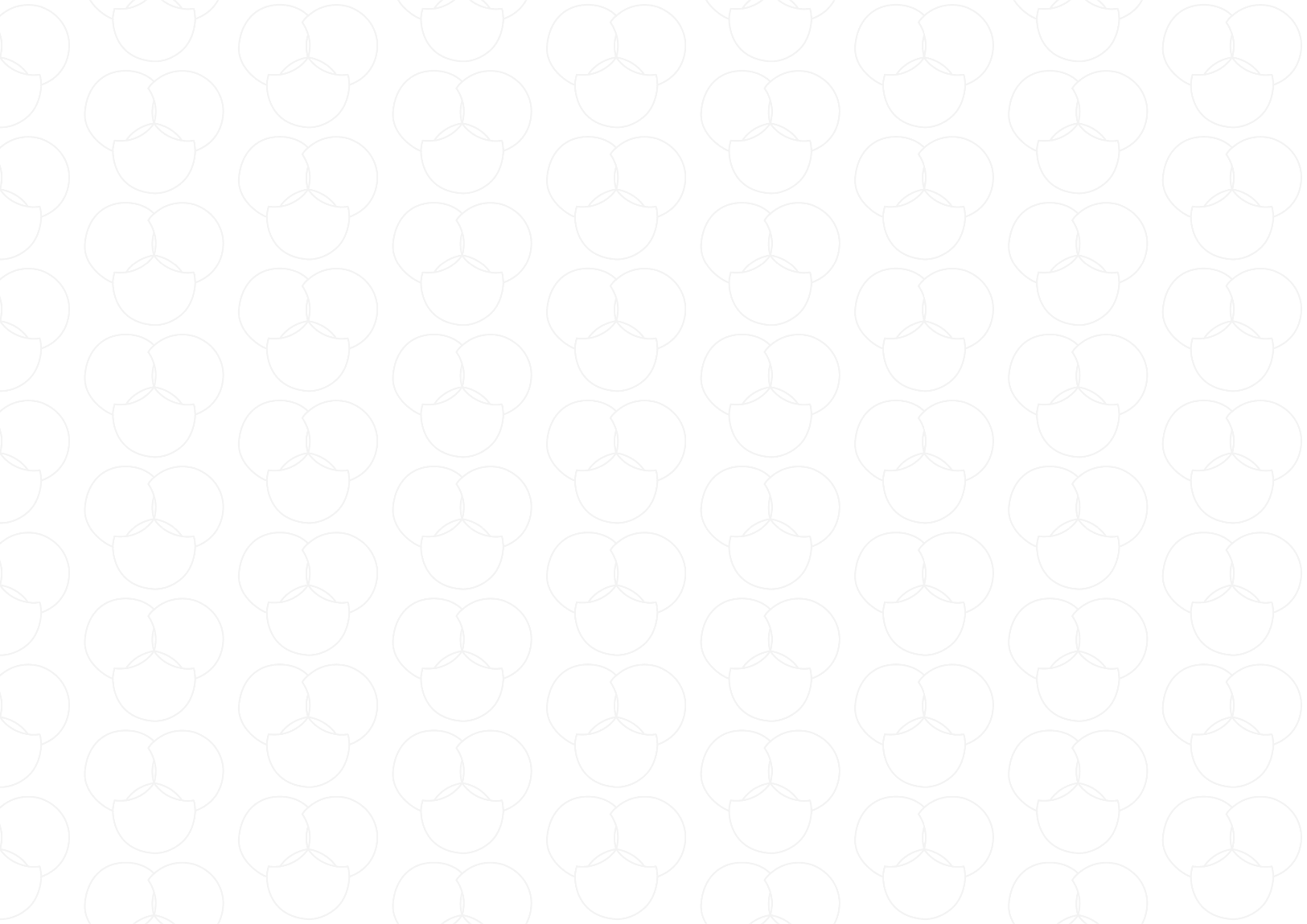 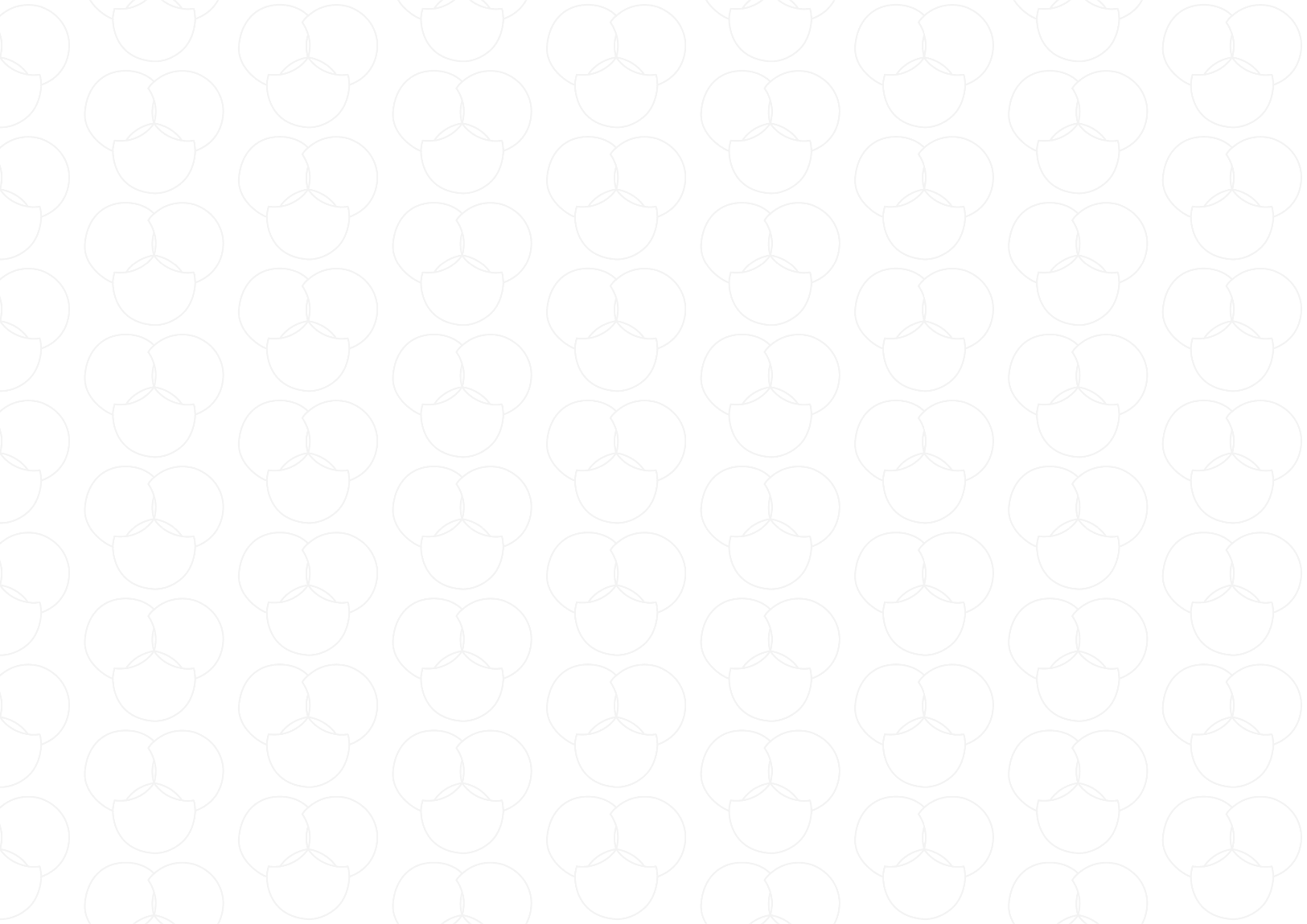 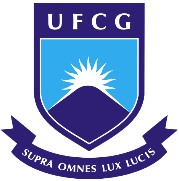 XIX Congresso de Iniciação Científica da UFCG
Conclusões
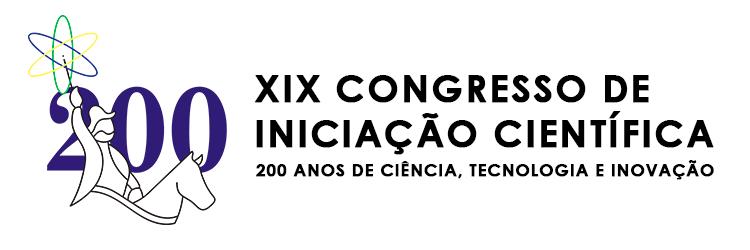 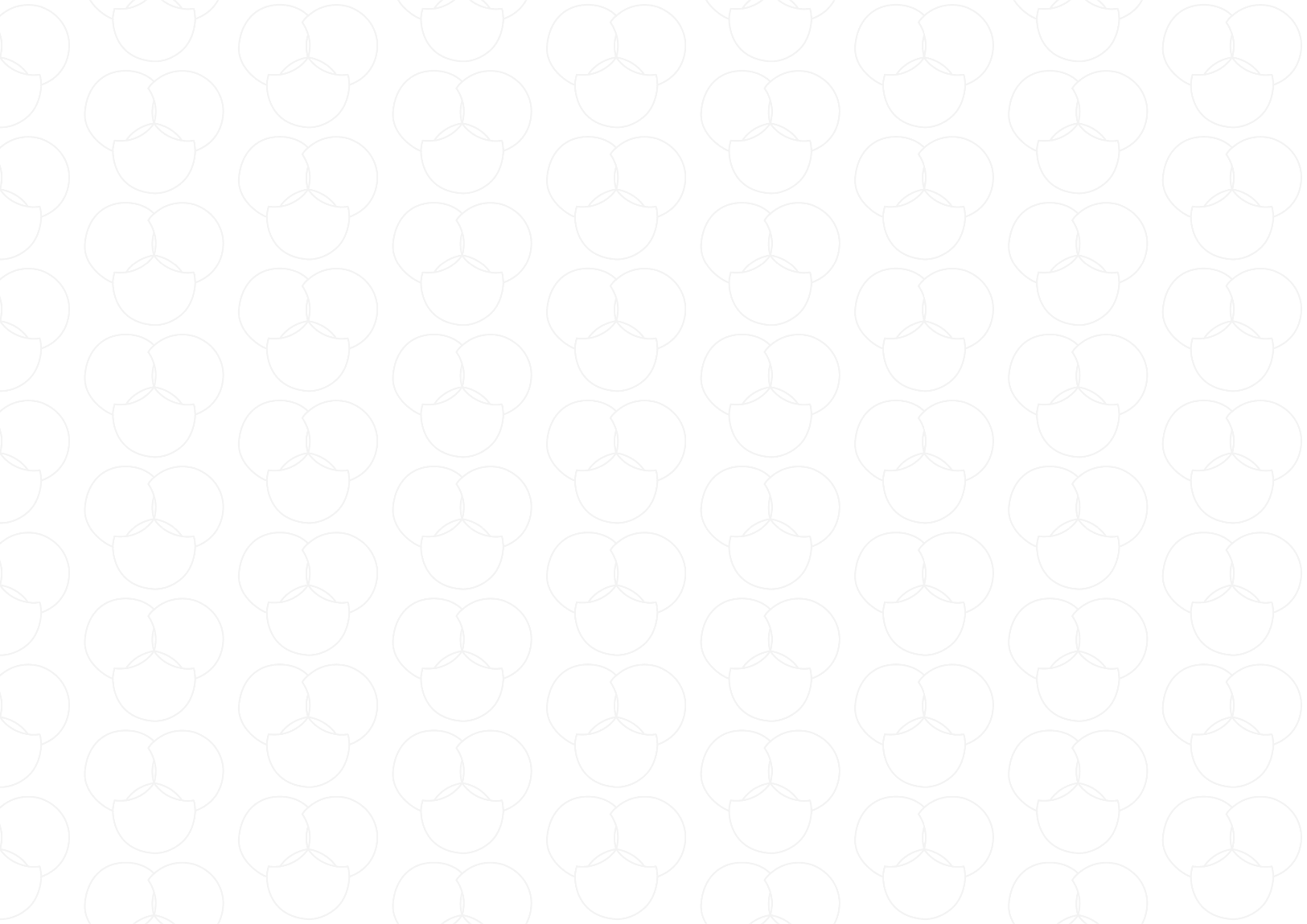 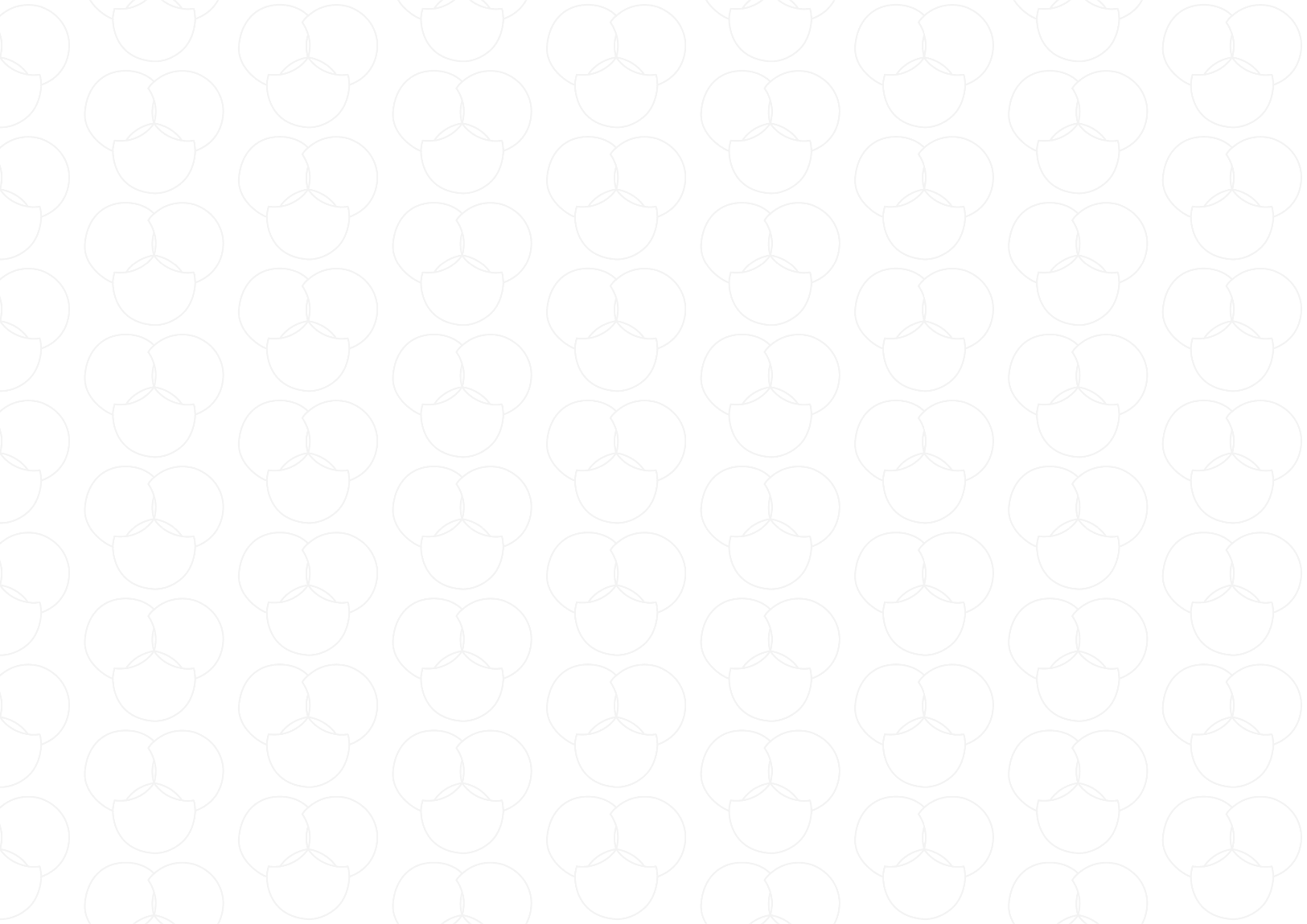 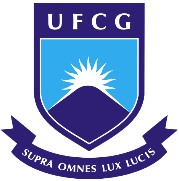 XIX Congresso de Iniciação Científica da UFCG
Referências